Project Growing Minds Website
[Speaker Notes: www.projectgrowingminds.com]
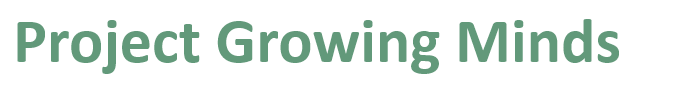 WELCOME TO PROJECT GROWING MINDS
This website was designed for teen girls like you. We want to show you how your mindset, or the way you view your intelligence and abilities, can make a big difference in your performance in school. We’ll start by explaining what mindsets are and then give you information about how having a growth mindset can help you succeed. You’ll even get tips for fostering a growth mindset from college students who understand the challenges you face as high school students. By the end, we hope you will have learned that MINDSETS MATTER!



Instructions: Please move through each section in order making sure to complete all four steps before moving on to the next section.
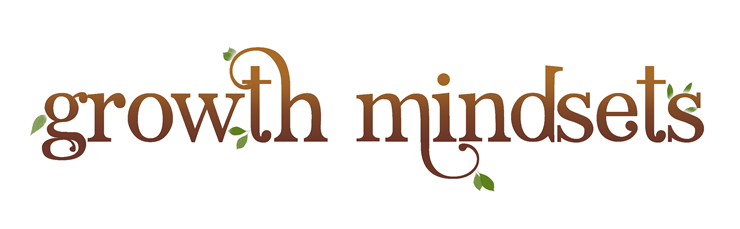 CLICK HERE TO BEGIN
[Speaker Notes: HOME PAGE]
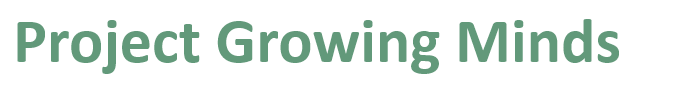 Introduction
The goal of this section is to introduce you to the concept of mindsets. Complete Steps 1-4 in order. Once you have finished, continue on using the button at the end of Step 4. Remember, make sure to complete the activity so we can assure you participated in all components. To see each section, click on the image.
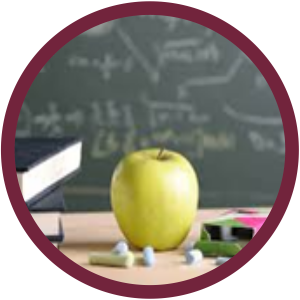 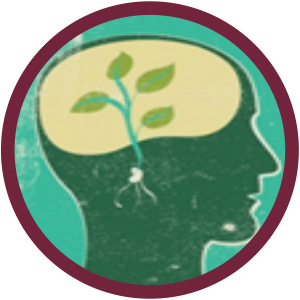 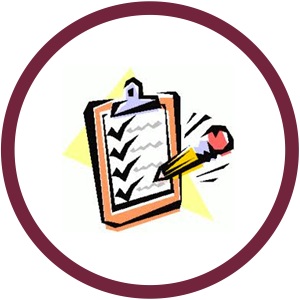 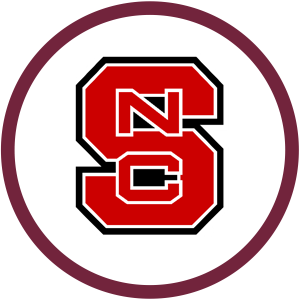 STEP 2
STEP 3
STEP 1
STEP 4
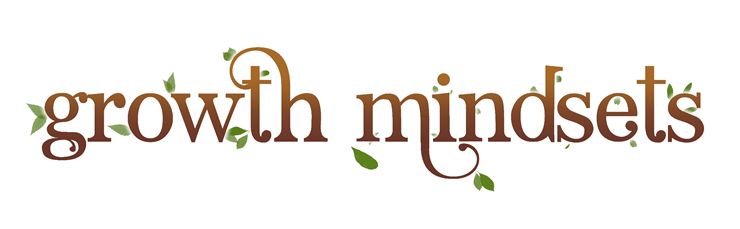 CLICK HERE TO EGIN
[Speaker Notes: Introduction main page]
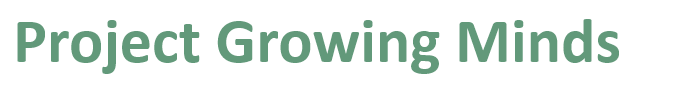 Introduction
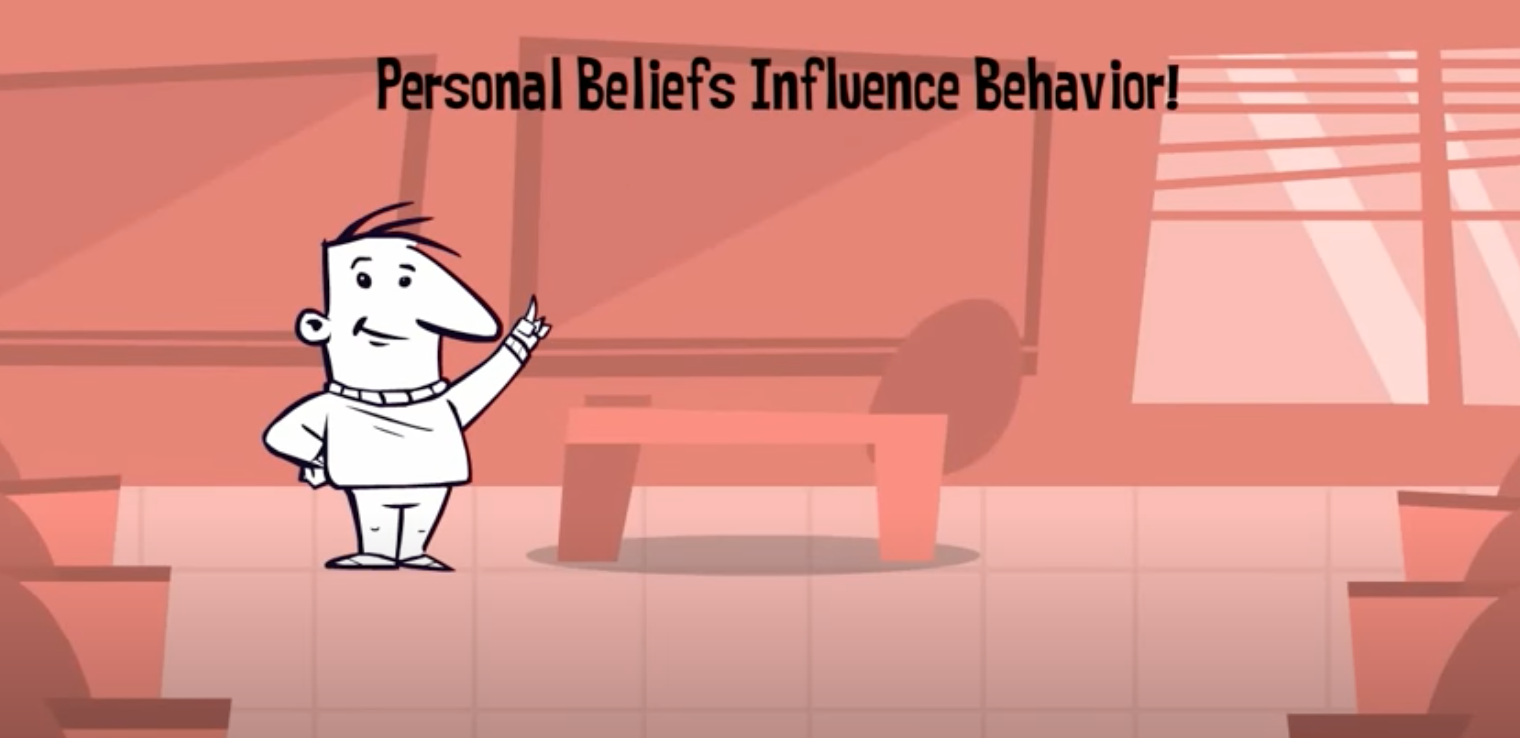 CLICK HERE TO EGIN
[Speaker Notes: Introduction: Step 1 page (teaching video)

Video link: https://youtu.be/5Jr3vqojN-A]
CLICK HERE TO EGIN
[Speaker Notes: Introduction: Step 2 page (article)

Article is saved in .ppt file as an Acrobat Document Object. Right click, select “Acrobat Document Object”, then “Open,” to open in Adobe Reader.]
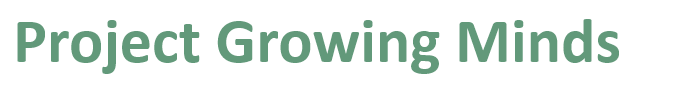 VIDEO CONTENT:
My name is. (pause)
I am currently an undergraduate student at North Carolina State University. Students often wonder how to do well in high school. One important thing to understand as a student is that the talent myth is pretty much bogus. You have to just immerse yourself in the material, live it, discuss it, ask questions, and then do it some more. Take all the time you need to complete the assignments well and really learn the material . Don’t be intimidated by people who seem to do things faster. Completing work fast doesn’t mean people are better at it. 
Taking longer often means that people are learning the material more deeply.”  I take plenty of time to get my work done; often longer than my peers. I really like that Albert Einstein said he wasn’t smarter than other people, he just spent longer on things!
[Speaker Notes: Introduction: Step 3 page (student tip)

Link to student tip video: https://youtu.be/Dk7P4hw6-gE]
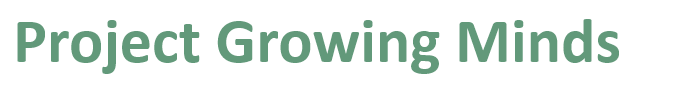 Please enter your full name:

What was the main theme of the article you read?


You might be thinking, “Aren’t some students just better at school than I am?” And, when you face a challenge, you might think, “Well, I am just not good at school.” If you can remember that everyone can learn new things, you can change your mindset and overcome challenges. What is your own mindset? Do you think that some people are just talented in school whereas others are not?

What is your own mindset? Do you think that some people are just talented in school whereas others are not?

There is evidence that debunks this talent myth. Data tells us that there are no shortcuts to success—everyone has to practice a lot to become an expert—10,000 hours in fact!
Continue to Intelligence Mindset
CLICK HERE TO EGIN
[Speaker Notes: Introduction: Step 4 page (activity)]
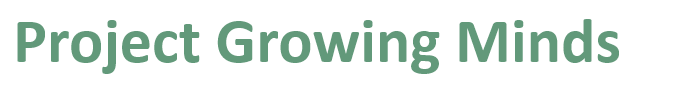 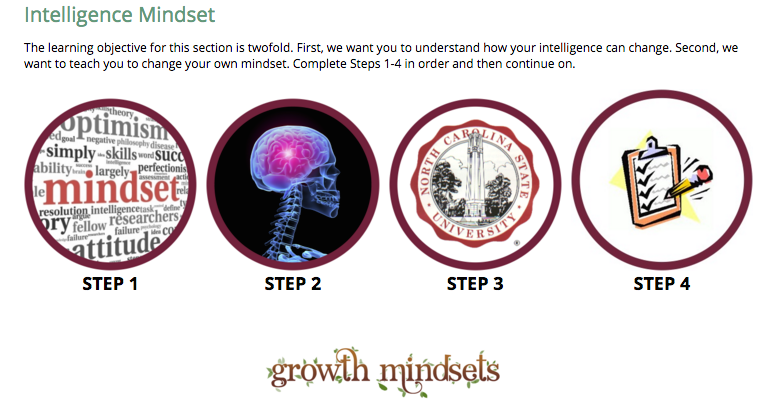 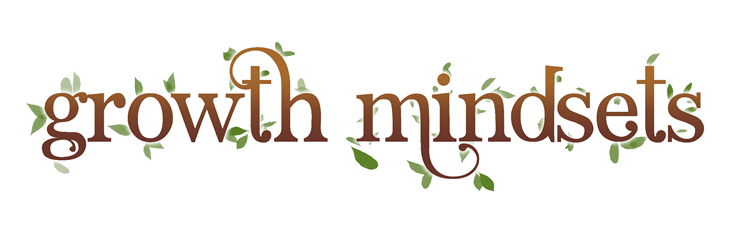 [Speaker Notes: Intelligence Mindset Page]
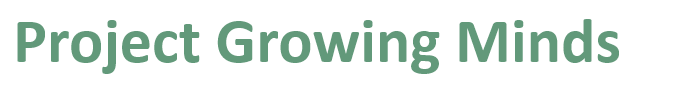 Intelligence Mindset
[Speaker Notes: Intelligence Mindset: Step 1 Page (Teaching video)

Video Link (Also embedded in slide): https://www.youtube.com/watch?v=6vdeCIfWppY]
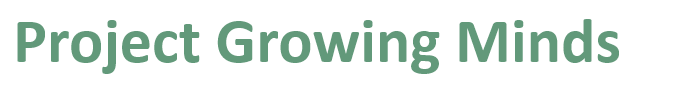 Intelligence Mindset
[Speaker Notes: Intelligence Mindset: Step 2 Page (teaching video)

Video Link: https://www.youtube.com/watch?v=XcnVg2QUxLI]
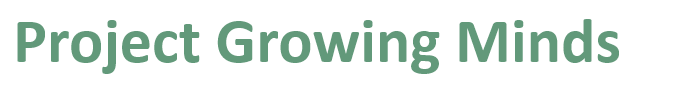 Intelligence Mindset
[Speaker Notes: Intelligence Mindset: Step 3 Page (Student tip)

Video Link: https://www.youtube.com/watch?v=NOSQda2gwRk]
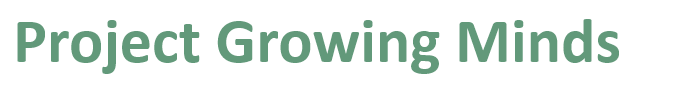 Intelligence Mindset
[Speaker Notes: Intelligence Mindset: Step 4 Page (activity)]
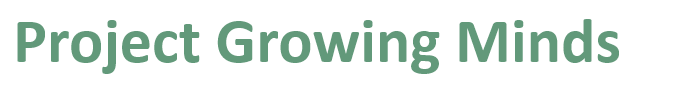 Self-Control Mindset
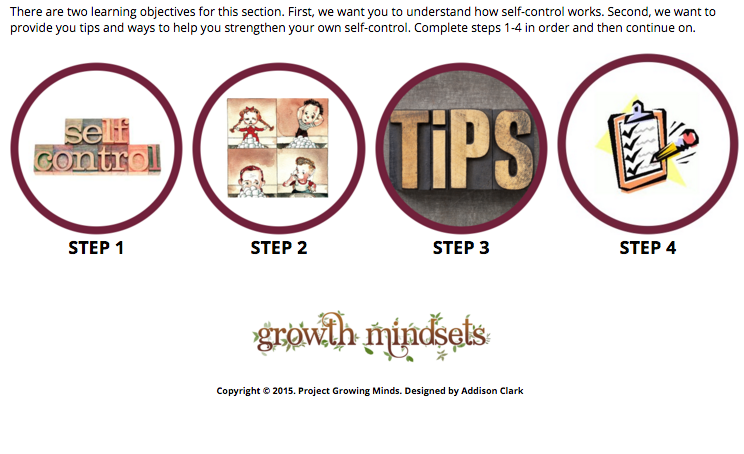 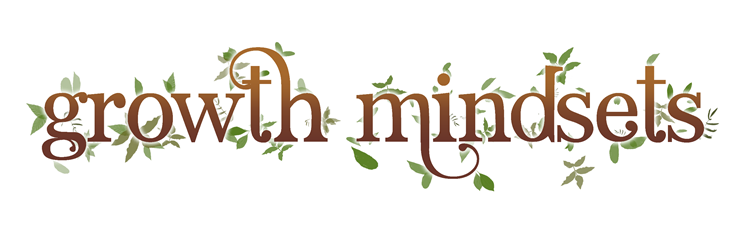 [Speaker Notes: Self-Control Mindset Page]
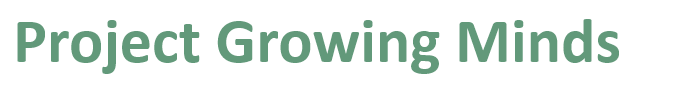 Self-Control Mindset
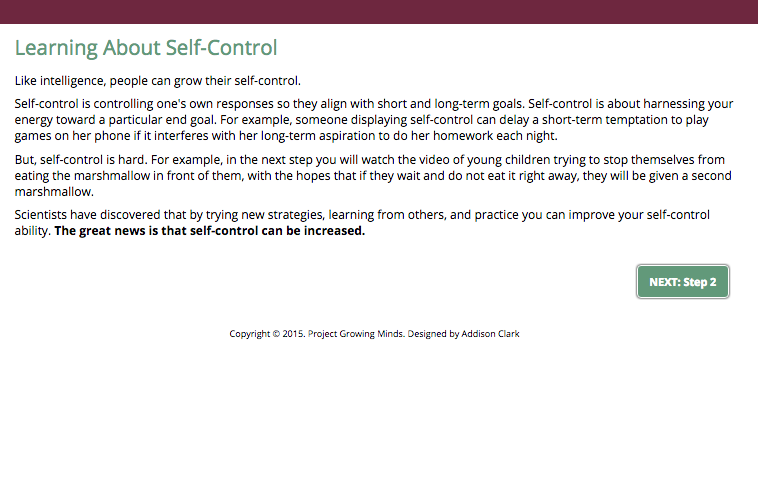 [Speaker Notes: Self-Control Mindset: Step 1 Page (teaching)]
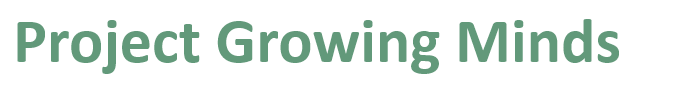 Self-Control Mindset
[Speaker Notes: Self-Control Mindset: Step 2 Page (teaching video)

Video Link: https://www.youtube.com/watch?v=QX_oy9614HQ]
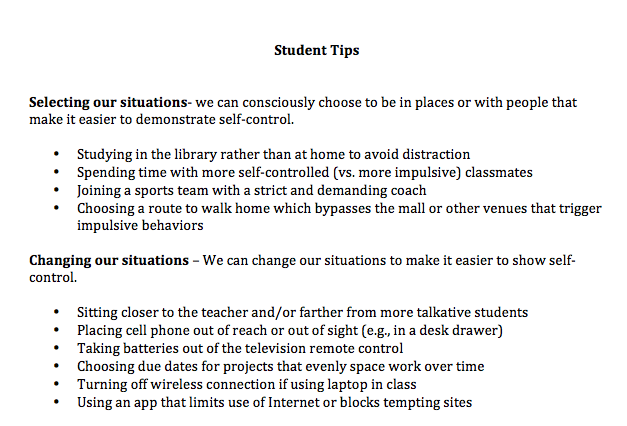 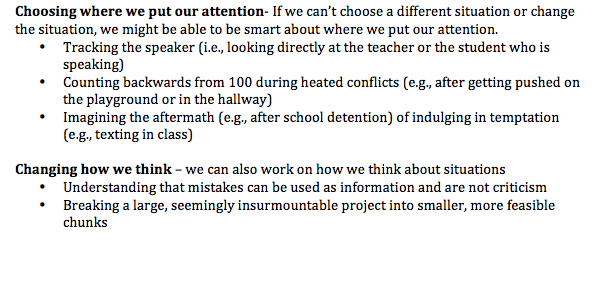 [Speaker Notes: Self-Control Mindset: Step 3 Page (Student tip)

Word file that opens when the Step 3 icon is clicked.]
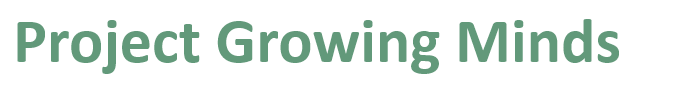 Self-Control Mindset
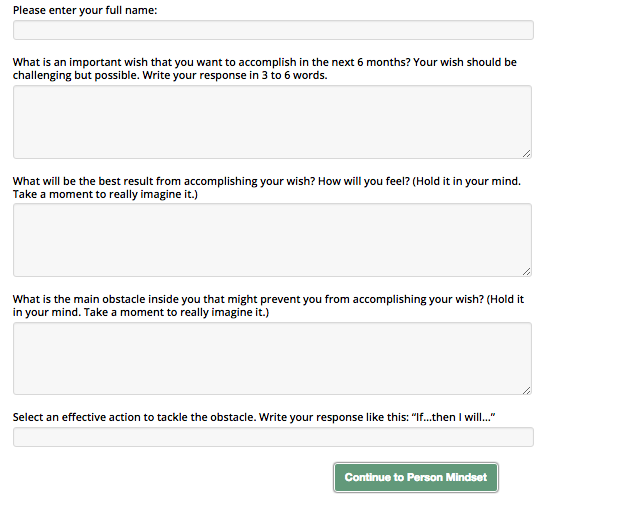 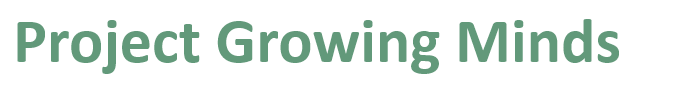 Person Mindset
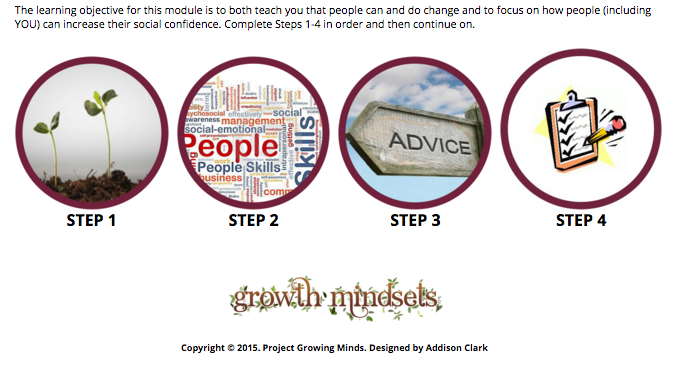 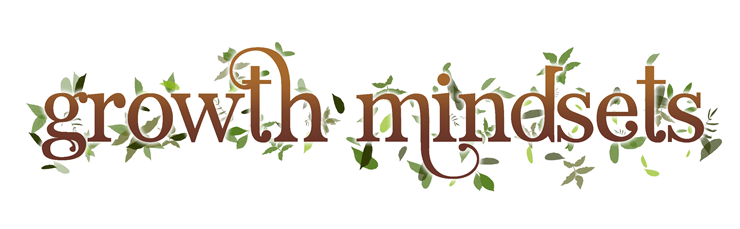 [Speaker Notes: Person Mindset Page]
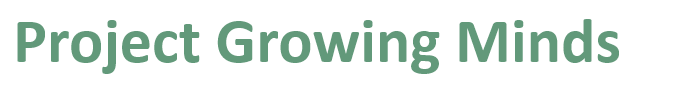 Person Mindset
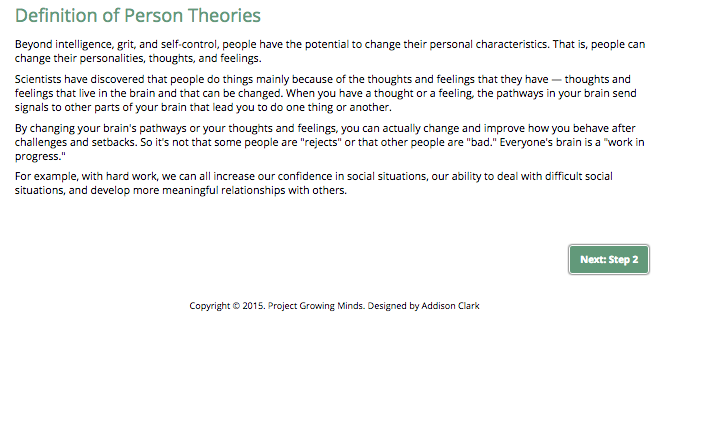 [Speaker Notes: Person Mindset: Step 1 Page (Teaching Page)]
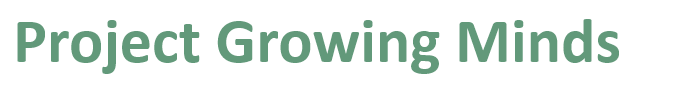 Person Mindset
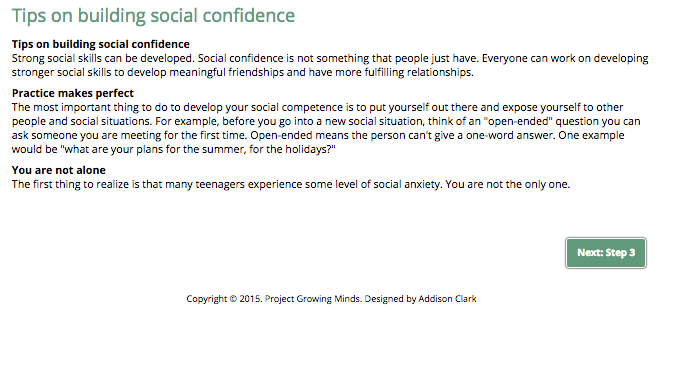 [Speaker Notes: Person Mindset: Step 2 Page (Tips)]
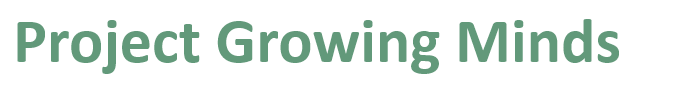 Person Mindset
[Speaker Notes: Person Mindset: Step 3 Page (Student Tip)

Video Link:]
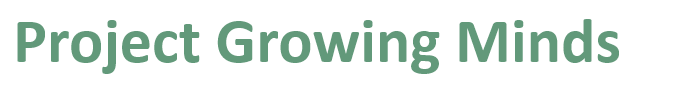 Person Mindset
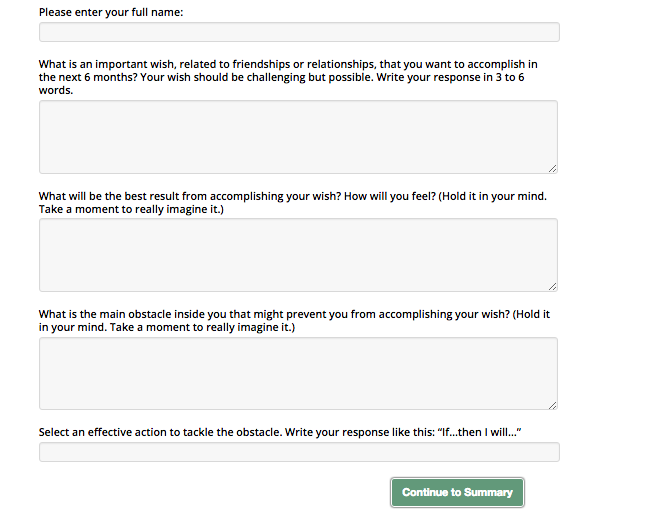 [Speaker Notes: Person Mindset: Step 4 Page (Activity)]
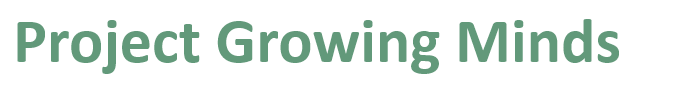 Summary
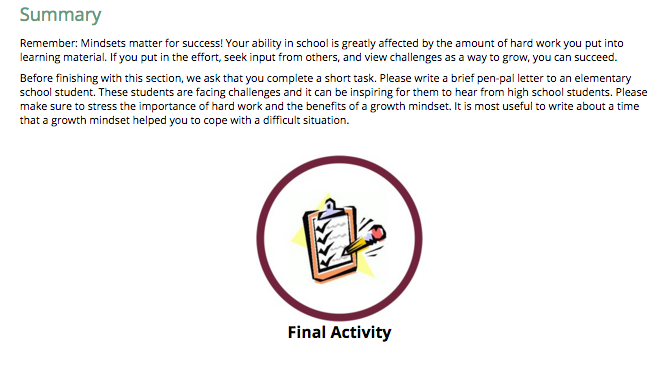 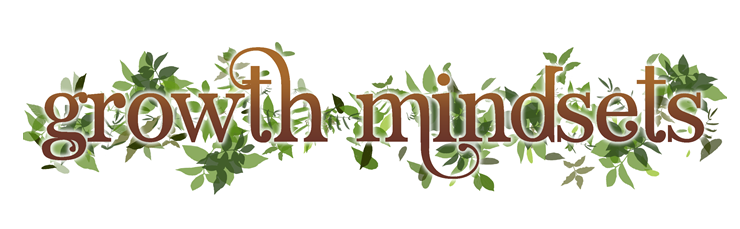 [Speaker Notes: Summary Page]
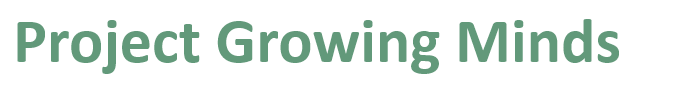 Summary
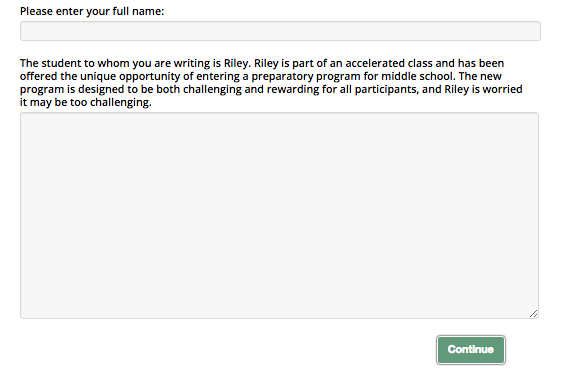 [Speaker Notes: Summary Page: Final Activity]
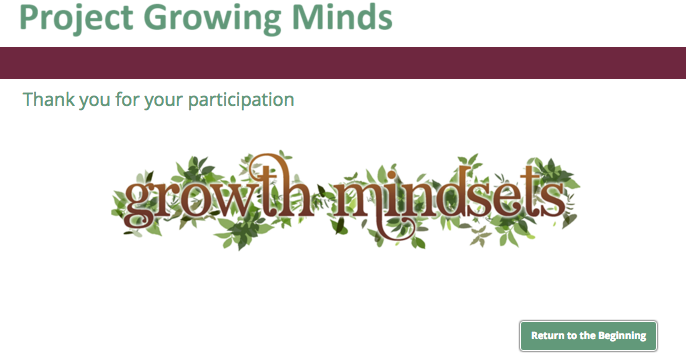 [Speaker Notes: Final Page]
Logo for Homepage
[Speaker Notes: Logo 1]
Logo for Tab 1
[Speaker Notes: Logo 2]
Logo for Tab 2
[Speaker Notes: Logo 3]
Logo for Tab 3
[Speaker Notes: Logo 4]
Logo for Tab 4
[Speaker Notes: Logo 5]
Logo for Tab 5
[Speaker Notes: Extra Logo]